TWAS A DUMB APE
Time
Weather
Action in Progress
Setting the scene

Age
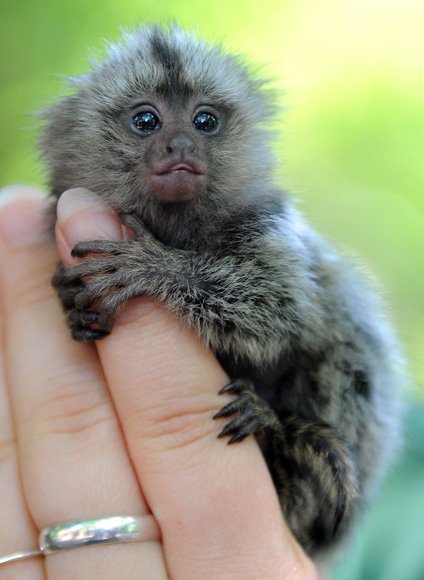 Description
Usually/used to
Mientras
Background

Always
Physical state
Emotional state